Using a number line
1 more
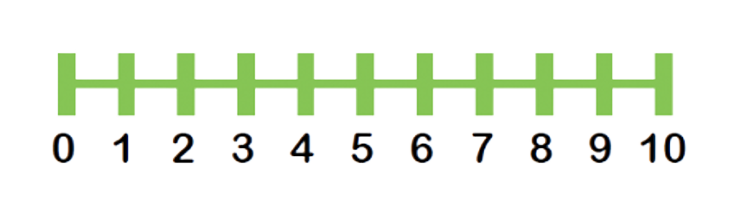 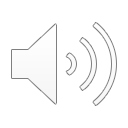 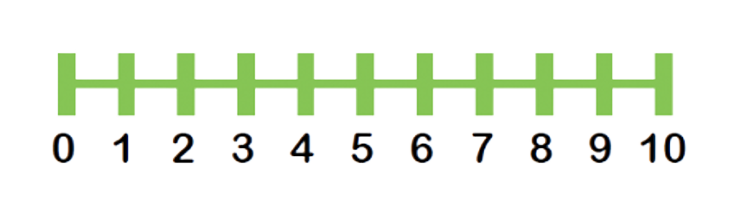 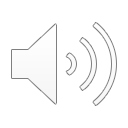 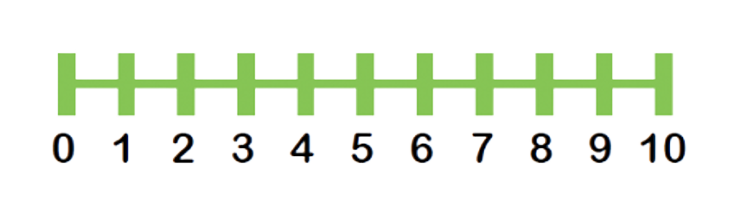 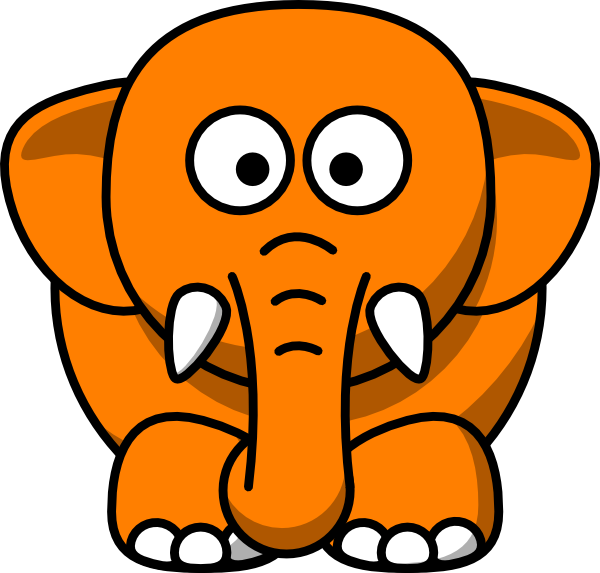 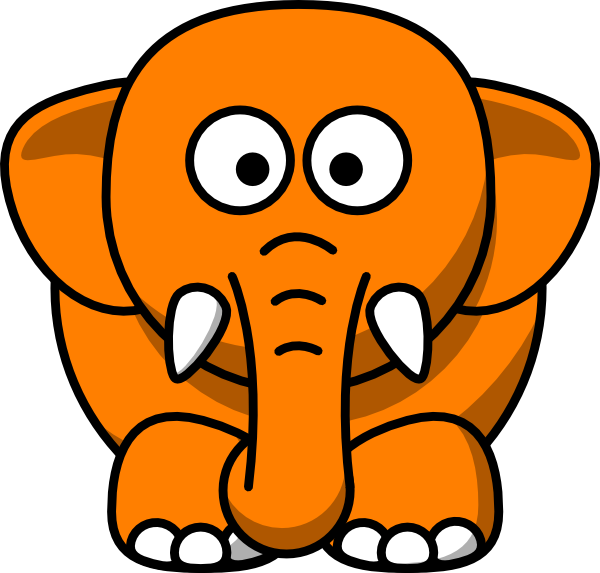 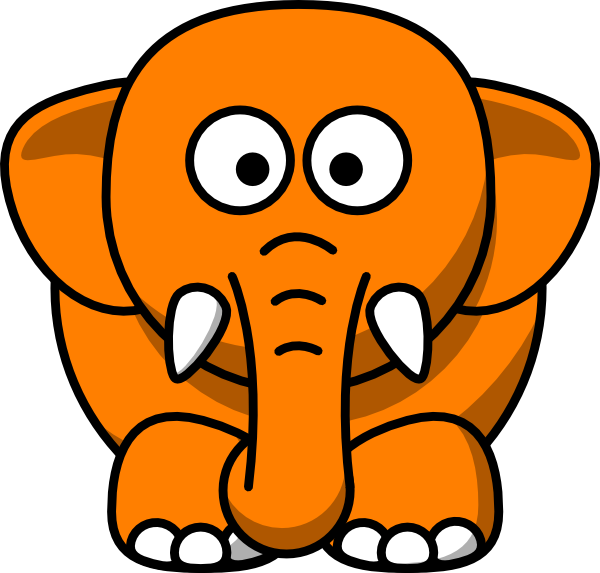 5
=
+
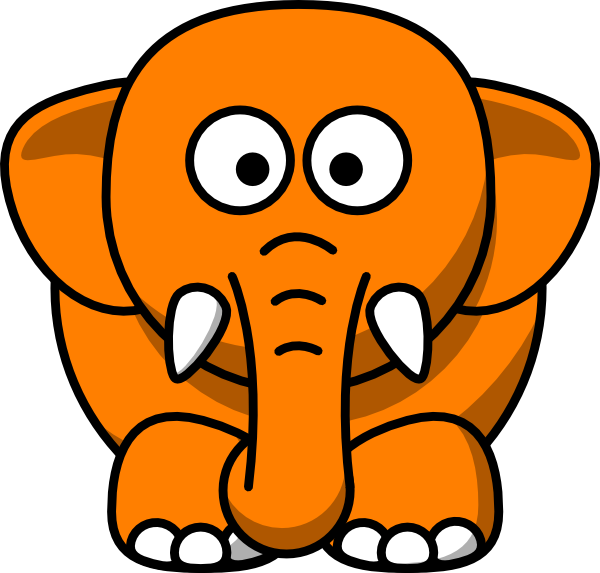 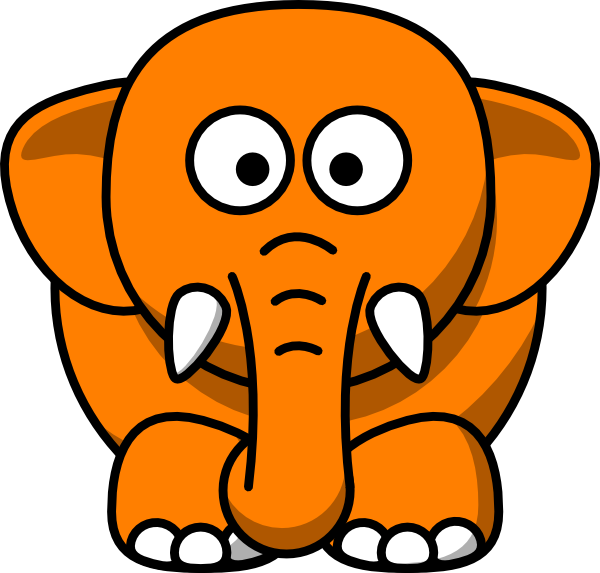 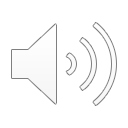 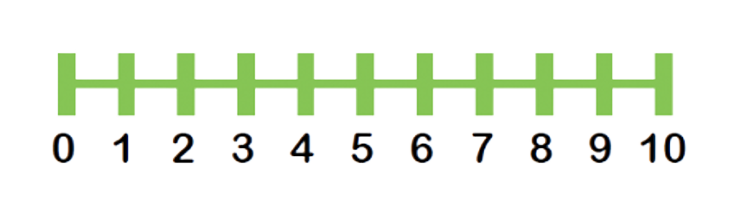 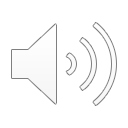 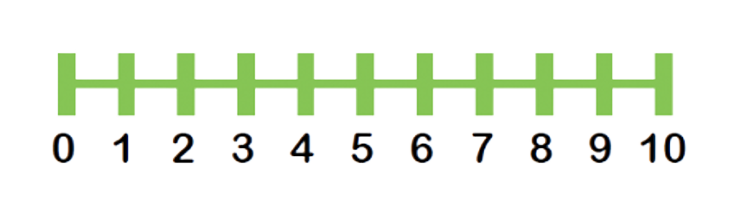 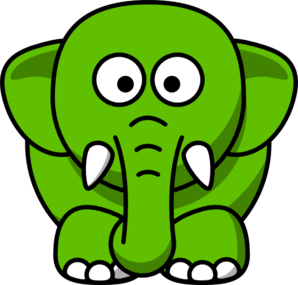 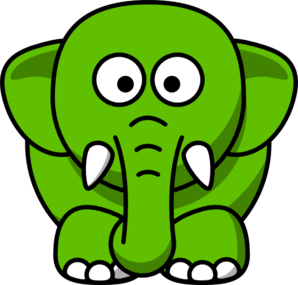 +
=
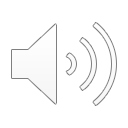 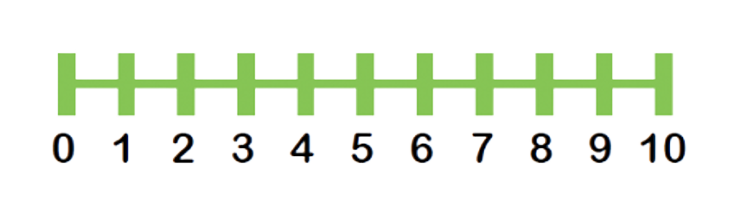 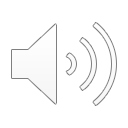 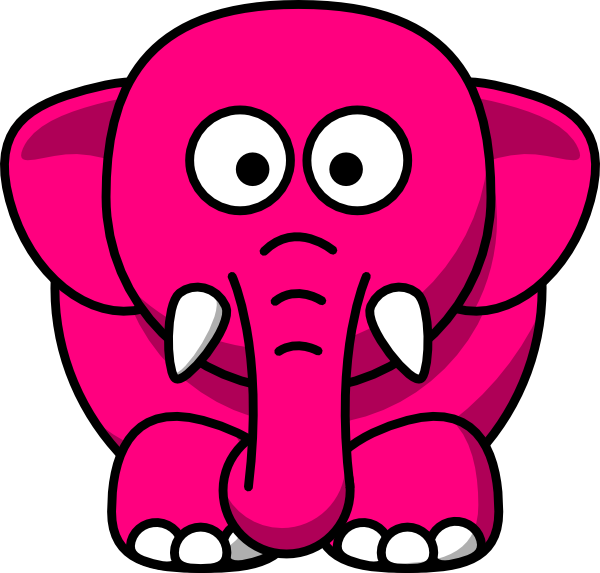 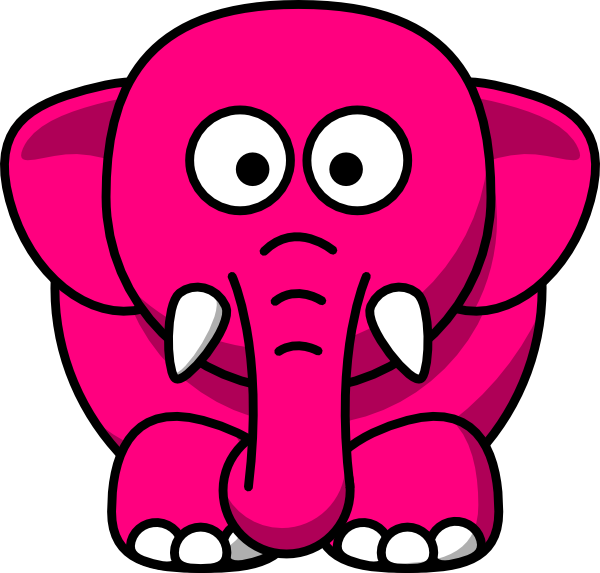 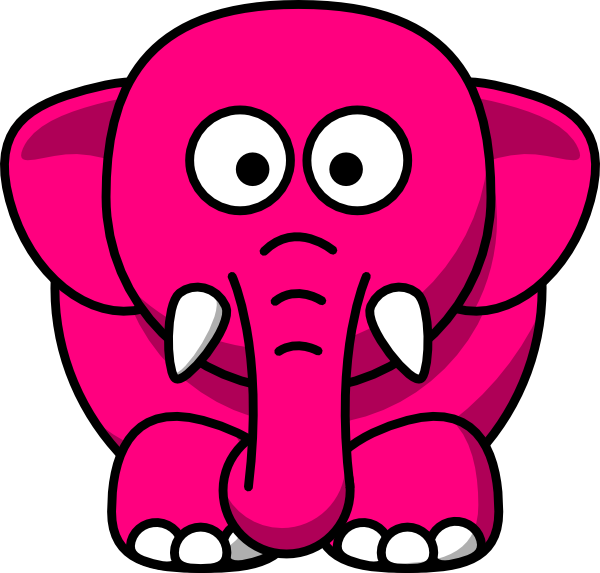 +
=
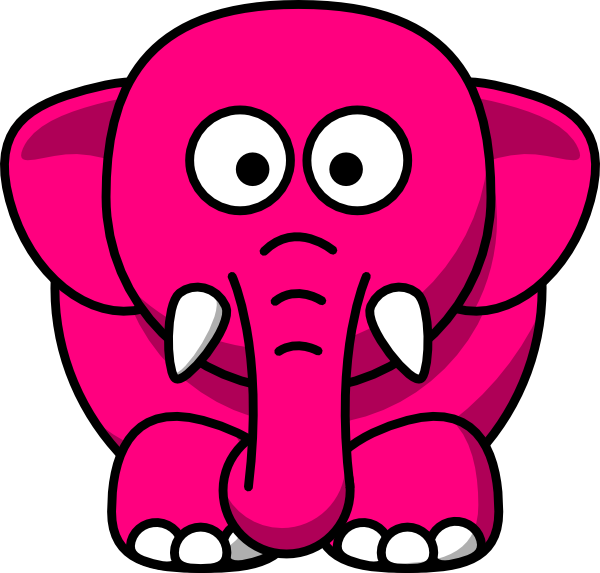 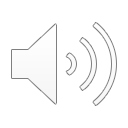 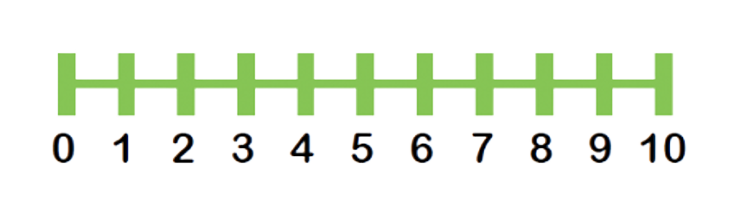 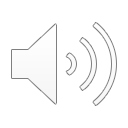 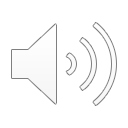 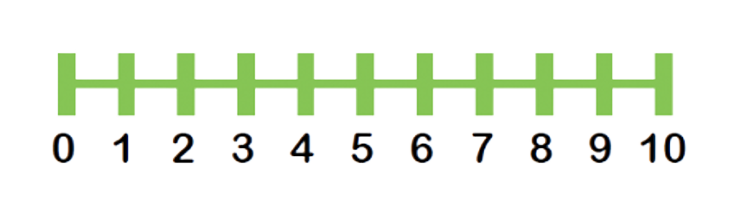 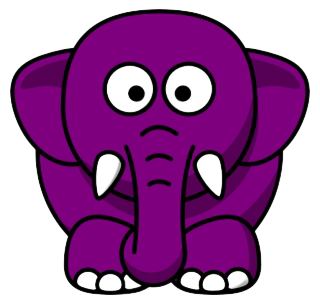 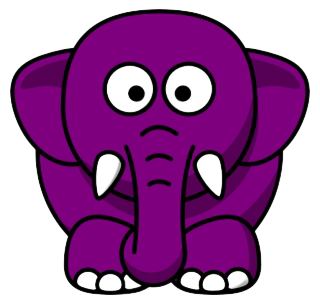 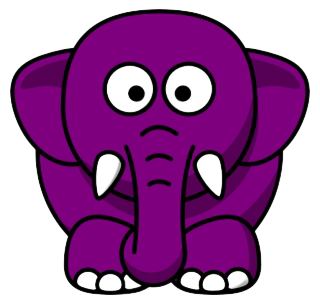 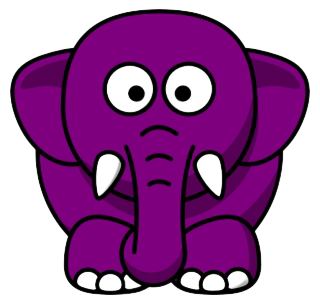 =
+
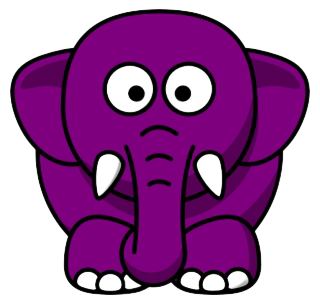 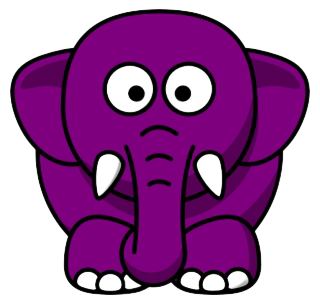 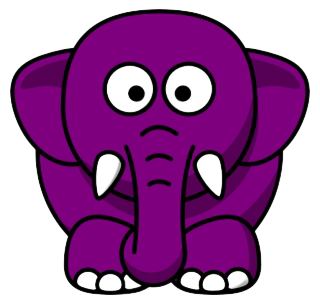